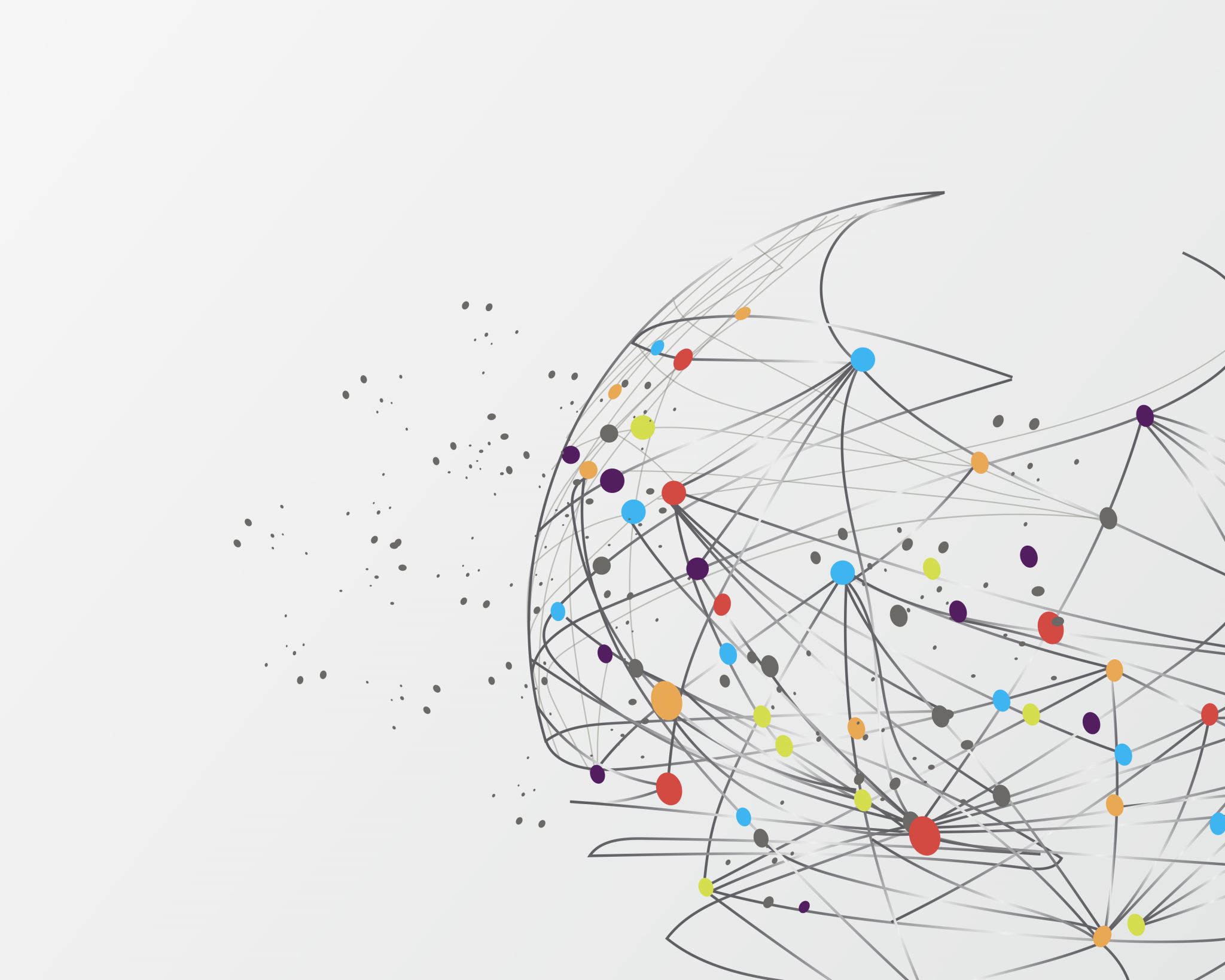 MSM-OMH/HHSThe National COVID-19 Resiliency Network (NCRN) Mitigating the Impact of COVID-19 on Vulnerable Populations
Dominic H. Mack MD, MBA
Professor, Family Medicine
Director, NCPC
Morehouse School of Medicine
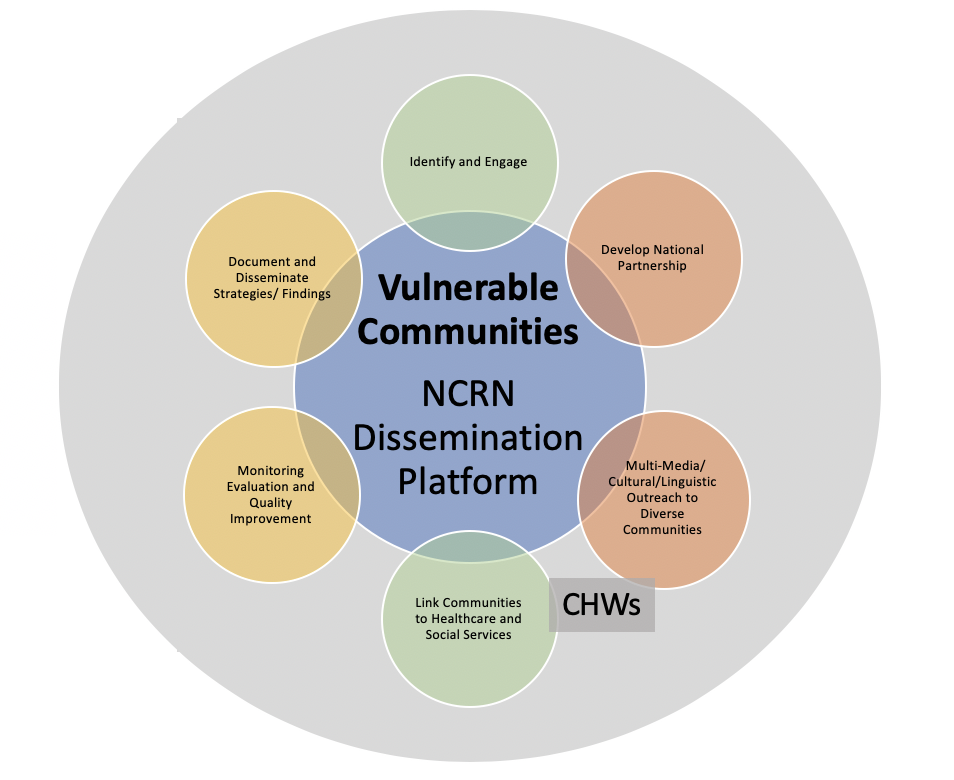 Goal: Mitigate the Impact of COVID-19 on Vulnerable Populations
Objectives
1) Identify and engage vulnerable communities through local, state, territory, tribes and national partners. 
2) Nurture existing and develop new partnerships to ensure the NCRN is an active information dissemination network.
3) Partner with vulnerable communities and national, state, local, and government organizations to provide and disseminate culturally and linguistically appropriate information throughout states, territories, and tribes. 
4) Use technology to link members of the priority vulnerable communities to community health workers, COVID-19 healthcare and social services, including testing, vaccinations, behavioral health counseling, and links to primary care practices. 
 5) Monitor and evaluate the success of the services and measure outcomes using process improvement methods to improve the quality of the overall program. 
6) Use broad and comprehensive dissemination methods, including mainstream media, white papers, and publications as resources and strategies to add to the body of scientific knowledge and to bring awareness, participation, education and training.
The National COVID-19 Resiliency Network (NCRN) 
Mitigating the Impact of COVID-19 on Vulnerable Populations
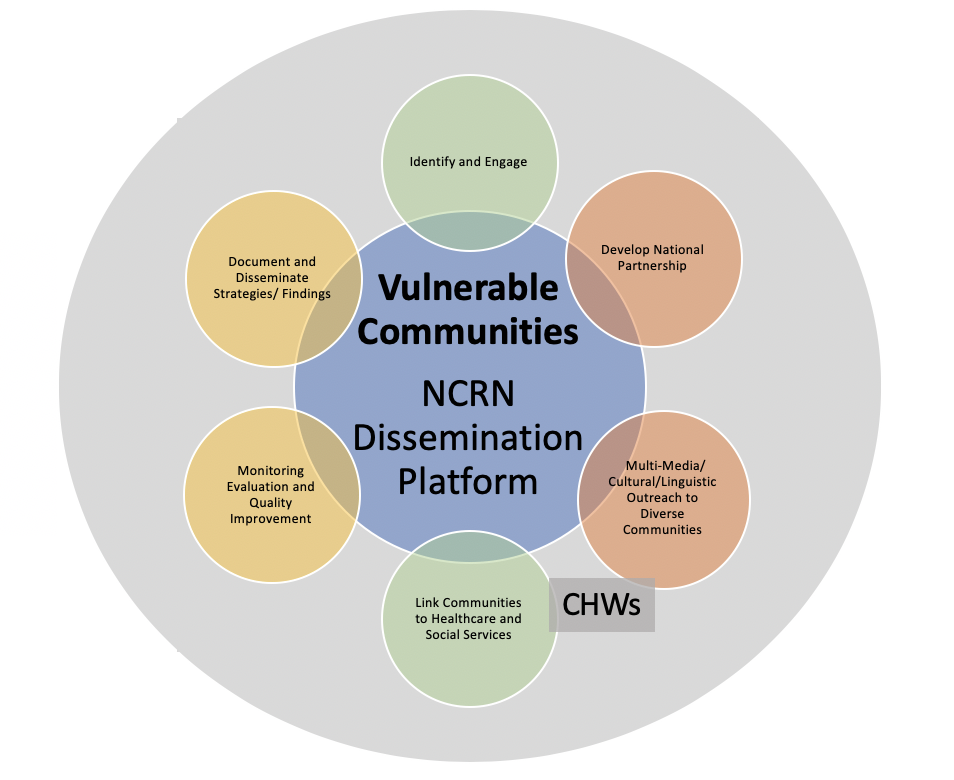 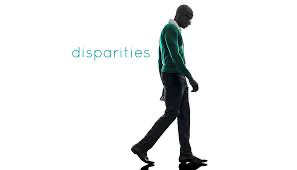 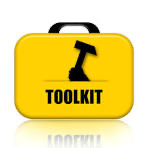 Technology Platform
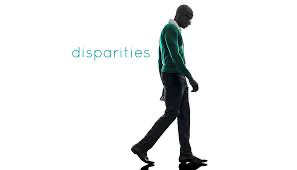 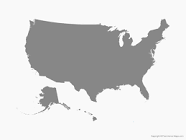 Simply, the platform links: 

ZIP CODE  RISK  CULTURE  TESTING  CARE
Accelerating Consumer Engagement Technologies
Leverage existing subject matter professionals to leverage key partnership and scale services in response to COVID-19
Digital Presence
COVID-19 Digital triage process via web and mobile applications
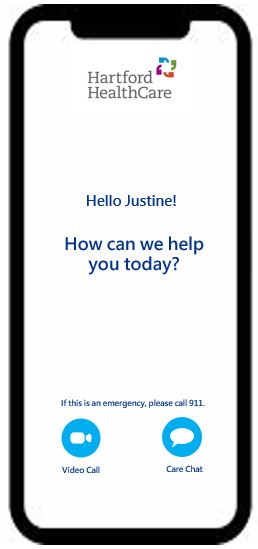 National COVID-19 
Resiliency Network
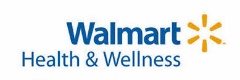 Chat Bot
Symptom Checker, testing locator and general information inquiries to help drive consumers to the right channels for their needs.
Hello Sarah
Virtual-Collaboration
Provide a platform for public partnerships and organizations to collaborate and manage resources for individuals and communities at scale
Click HERE to start your 
COVID-19 screening
Telco/Telehealth
Work with affiliated health system partners to offload volume of patient inquiries around testing, medication management, education, refills, etc.,
Outreach Services
Proactively reach out to individuals and communities with resource to assist with COVID-19 transportation needs to assist with coordination and delivery
Ability to deploy technology in multiple languages may be offered
Also state that appropriate federal and state privacy rules will be incorporated into the solution.
[Speaker Notes: KPMG assistance with the following:
Review of existing COVID-19 response methods / approach for leading practice knowledge sharing
Organizational alignment of processes and protocols
Workflows design and end-to-end testing, monitoring and optimization
Updates to digital presence to reflect COVID-19 response options (i.e., screening questionnaire)]
NCRN Partnerships
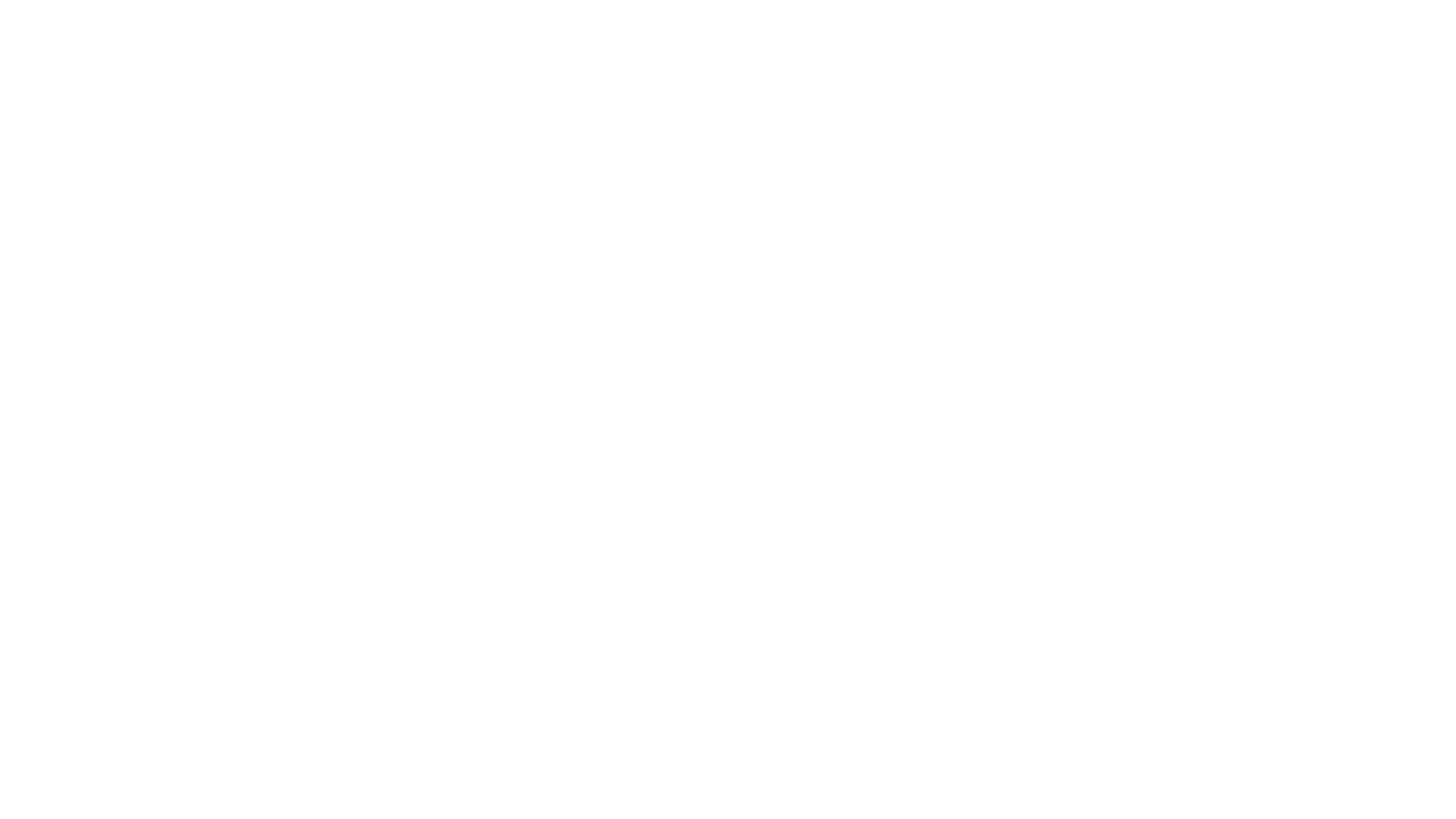 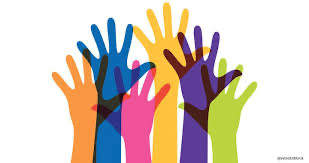 Partner Capabilities
Connection with Racial and Ethnic Groups
Reach/Breadth
Ability to Communicate with community
Boots on the Ground Capability (CHWs)
Existing Resources
Scope of Work Guidance
Identify and Engage- Identify and engage community- based partners to support NCRN objectives. Assist with the identification of ”hot spots” and areas of interest.
Partner- Co-branded partnership with NCRN. Introduction and assistance with additional community-based partnerships that will be valuable for outreach to community.
Messaging- Assist the NCRN team with current messaging and the development of new messaging for community. 
Link- Marketing, collaboration with community programs and events, link to CHWs where appropiate.
Evaluate- Enter program activity into CRM tool, assist with collection of information and data relevant to program objectives.
Disseminate- Assist with dissemination of NCRN-related education programs and best practices. Lead or assist with the writing of white papers, scientific publications according to organizational capacity.
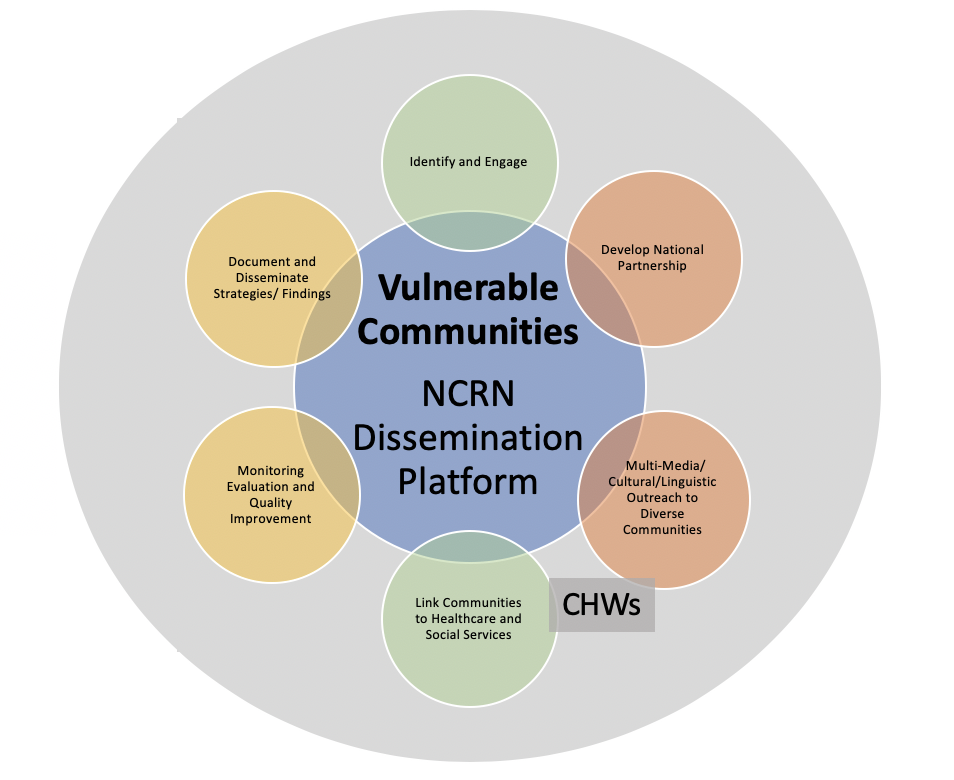 Thank YOU!